가족상담과 가족치료
3. 가족상담과 치료의 발달
목원대학교 사회복지학과 권  중  돈
1. 가족상담 및 치료에 영향을 미친 이론
1.1. 상담이론
정신분석이론:  Freud. 무의식, 정신결정론(5세), 심리성적 발달, 자유연상, 통찰, 해석 등
 인본주의이론:  Rogers. 자기실현, 일치성(진실성), 무조건적 긍정적 존중, 공감적 이해 등
 행동주의이론:  Skinner, Bandura 등. 학습, 모방, 강화, 벌, 모델링, 체계적 둔감화 등
 인지이론:  Piaget의 인지발달이론, Ellis의 REBT(즉, ABCDE모델),  Beck의 인지치료모델
 현실치료: Glasser. 인간은 자신의 삶을 선택, 통제할 수 있음. 행동은 생존 등의 욕구를 충족하기
  위한 바람( want)의 표현,  want-지각한 세계가 불일치할  때 발생하는 갈등을 조절할 수 있도록
   자아통제력을 높여줌
 Gestalt 치료 :Pearls. 인간은 자신의 욕구, 감정, 행동, 환경 등을 하나의 통합된 전체로 인식
  Gestalt 형성에 문제가 생기면, 인생 미해결과제가 발생함. 신체자각, 환경자각, 빈의자기법 등
 Psychodrama: Moreno. 집단의 치료가능성 인정하고, 안전한 치료적 환경에서 해결되지 않은 
   갈등을 재연하여 해결, 역할전환, 이중자아, 빈의자기법, 독백 등의 기법 활용
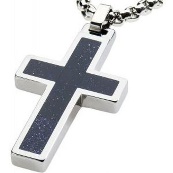 1. 가족상담 및 치료에 영향을 미친 이론
1.2. 가족학 및 사회과학 이론
구조기능주의이론: Levi-Strauss, Parsons. 가족구조에 따라 관계, 문제가 달라짐. 
  현재 가족의 상호작용에 관심을 갖고 기능 개선을 도모하며, 가족성원의 문제는 
  가족유지에 도움이 된다는 시각
 상징적 상호작용이론: Mead, 시카고학파. 가족성원은 주관성에 의거하여 상호작용하며 
  상호 연결되어 있다고 보고, 성원간의 의사소통과 상호작용변화에 관심을 가짐
 가족스트레스 이론:  Hill, McCubin. ABCX모델(스트레스원-자원-스트레스 인지,평가-
  위기), Double ABCX 모델(누적스트레스-자원개발노력-재평가-긍정적 대처능력 추가)
 건강가족이론: 다양한 이론 존재. Walsh의 가족탄력성(resilience)이론에서는 가족이  
  위기와 도전을 극복하고 성장해갈 수 있는 능력이 있음 주장
 가정폭력이론: 생태체계이론, 사회학습이론 등 다양한 이론 존재. 개인요인, 가족요인,
  사회요인이 복합적으로 작용하여  폭력이 발생
 여권주의 이론: 남성지배적 사회구조가 여성차별 및 통제 초래. 여성의 지위 향상 주장
 일반체계이론
 생태체계이론
 포스트모더니즘, 사회구성주의이론
2. 서구의 가족치료 발달
2.1.1. 형성기: 부부상담과 아동지도운동
2.1. 형성기(1950년대 까지)
20세기 초 결혼생활문제가 개인의 심리문제가 아닌 부부상호작용 결과라는 인식 확산
 1920년대 후반부터 1940년대까지 부부상담센터 설립
 초기에는 부부 각자를 대상으로 상담했으나, 부부 공동치료(conjoint therapy)로 전환
 1942년 미국부부부상담가협회(AAMC) 설립, 정신과전문의 등의 부부치료에 합류
 20세기 초에 아동지도(child guidance) 운동: 성인 정신장애 예방 목적 아동 정서치료 
 Freud의 Hans Case(거세불안, 말공포증), Adler의 사회적 관심에 대한 강조 등이 영향
 1930년대부터 아동문제 해결을 위해 가족상호작용의 변화가 필수적임을 인식
 1940년대부터 아동문제해결 위해 부모를 지원하여 아동지도 운동을 전개함
 부부상담과 아동지도운동은  개인의 문제가 가족과 연결되어 있는 점을 인식하고, 
  가족에 대한 개입을 시작했다는 점에서 가족치료 형성에 크게 기여함
개인치료의 한계와 극복노력,  2차 세계대전 이후의 사회-가족불안정과 심리치료 수요 증가 등에 기인하여 태동
 부부상담과 아동지도, 집단역동과 상담, 사회복지실천, 체계이론, 조현병 연구 등을 바탕으로 가족치료 형성
2. 서구의 가족치료 발달
2.1.3. 형성기: 사회복지실천의 영향
자선조직협회(COS)의 우애방문원은 개인문제뿐 아니라 가족문제에도 관심과 개입
 인보관운동에서도 이민자 가족의 정착과 문제해결 원조활동 전개
 사회복지실천에서는 가족을 서비스의 기본단위로 인식하고, 가족에 개입
 가족치료 발달초기 정신과에서 가족에 대한 사정, 개입은 사회복지사가 담당
 Satir, Papp, Aponte 등의 유명 가족치료자가 사회복지 이력을 지님
2.1.2.  형성기: 집단역동과 상담
20세기 초까지 정신치료의 대상은 개인과 개인의 심리내적 측면이었으나, Moreno가
  사이코드라마를 이용한 집단치료 기법 도임 
 Kurt Lewin은 장(field) 이론에서 인간행동은 개인-환경의 상호작용 산물이라고 보고, 
  집단개입이 더욱 효과적임 주장
 집단 의사소통, 역할, 상호작용 등을 가족치료에 적용 시도(* Family Group Therapy)
2.1.4. 형성기: 체계이론
2장의 일반체계이론 참조
2. 서구의 가족치료 발달
2.1.5.  형성기: 조현병 가족 연구
Gregory Bateson
다분야 학자(Haley, Weakland, Fry, Jackson)와 동물과 인간의 행동, 의사소통에  
    관한 연구를 실시했으며, 의사소통 수준 불일치에 연구 초점
 Don Jackson이 합류하여  조현병 가족의 의사소통  연구에 집중하여, 이중구속
  (double bind) 가설 제시(예: 조현병 아들을 면회간 어머니)
 이후 Palo Alto지역에 Mental Research Institute 설립
 MRI를 기반으로 의사소통 가족치료모델 발전

2) Nathan Ackerman
 가족을 social unit로 규정하여, 어머니와 아동을 ‘함께’ 치료함
 1955년 가족정신건강클리닉, 1960년 뉴욕에 Ackerman가족연구소 설립
 1962년 가족치료분야 전문학술지 Family Process 창간
 정신분석치료-가족치료사이의 다리를 놓은 인물로 평가되며, 가족치료의 개척자라 함
2. 서구의 가족치료 발달
2.1.5.  형성기: 조현병 가족 연구
3) Theodore Lidz
아버지의 역할, 부부의 결혼생활문제가 자녀의 조현병 원인
 부부분열(marital schism); 부부가 자신의 기대와 욕구 충족을 위해 상대방 인정 않음
 부부왜곡( marital skew): 부모 한쪽의 성격장애와 의존성, 다른 부모는 지배적 성향

4) Lyman Wynne(NIMH; National Institute of Mental Health )
 가족의 역할구조와 의사소통 유형이 조현병과 관련성 지님 주장
 의사상호성(pseudomutuality): 가족갈등을 감추고, 겉으로 친밀한 척함
 의사적대성(pseudohostility): 가족친밀성을 감추고, 겉으로 적대감을 보임
 고무울타리(rubber fences): 가족외부의 개입과 도움을 수용하고 협조적 태도를 보이나
  실제로는 영향을 받지 않고 원래 모습으로 되돌아 가려는 성향

5) Murray Bowen
 부모의 미분화, 삼각관계 등이 다세대에 걸쳐 전수되어 조현병 발병(다음 주 설명)
2. 서구의 가족치료 발달
2.1.5.  형성기: 조현병 가족 연구
6) Carl Whitaker
치료과정의 경험을 통해 가족변화가 가능하다고 보고, 이론보다 기법 개발에 치중
환자+가족 동시 참여, 직관, 환상, 비유 등의 경험을 중시하여, 경험적 가족치료 개발

7) Ronald D. Laing
반정신치료주의자로 잘 알려져 있으며, 현상유지를 위해 갈등이나 불일치는 감추고
    실제 자아와 다른 거짓 자아(pseudo-self)를 드러냄으로써 정신병리 발생 주장
2.1. 6. 형성기: 기타
John Bell: 집단상담과 역동의 개념을 가족치료에 접목, Family Group Therapy모델을
   제시하고, 아동중심, 부모중심, 전체 가족 대상의 3단계 가족치료방법 제시
 Ivan Boszormenyi-Nagy: 다세대에 걸친 충성심 등을 강조하는 맥락적 가족치료 모델
2. 서구의 가족치료 발달
2.2. 확대기(1960년대)
정신장애에 대한 새로운 치료모델로 인정받으며, 다양한 가족치료 모델(부교재  1. 37쪽 참조) 개발됨
  치료대상도 정신분열증에 국한되지 않고, 빈곤가족, 비행청소년가족, 정신신체증상 가족 등으로 확대
1) Mental Research Institute
 Palo Alto, Cal.에 위치. Jackson, Haley, Satir, Watzlawick, Beavin  등이 활동
 조현병 가족과 의사소통 연구를 통해 의사소통 가족치료 모델 개발
 Satir: 초기에는 의사소통에 관심 두었으나, 이후 자존감, 정서적 성장 등에 관심을 두고
  탈퇴하여, 경험적 가족치료 모델 개발
 Haley: 초기에는 이중구속 등 의사소통에 관심을 두었으나, 가족내 권력과 위계구조에
  관심을 둔 전략적 가족치료 모델 개발
 이후 남아있던 연구자들이 MRI의 전략적 단기가족치료(상호작용치료) 모델 제시
 MRI는 너무 성공해서 망했다고 할 정도로 가족치료 초기모델 발전의 터전

2) Salvador Minuchin
 필라델피아 아동지도클리닉에서 빈곤가족, 비행청소년 가족에 개입
 가족경계선, 구조 등에 초점을 두는 구조적 가족치료 모델 제시
2. 서구 가족치료의 발달
2.5.  통합기(1990년대 이후)
개인치료 경시, 가족치료모델의 효율성 평가 결과 등으로 모델간 통합 노력
 포스트모더니즘, 사회구성주의이론 등의 영향으로 이야기치료모델 등의 후기모델 개발
 전기모델과 후기모델이 공존 발전하는 방향으로 발전: PPCT(person-process-
  context-time) 모델, 통합적 문제해결 모델 등의 등장
2.3. 정착 및 혁신기(1970년대)
체계이론에 근거한 구조적 가족치료, 전략적 가족치료, 다세대가족치료, Milan Group
  체계적 가족치료, 경험적 가족치료,  MRI의 단기가족치료 등으로 모델 다양화
 가족치료 이론과 기법의 발달과 혁신적 변화가 나타남
 우울증, 부부갈등, 성문제, 물질남용 등의 다양한 가족문제에 확대 적용
 미국과 영국뿐 아니라 독일, 캐나다, 이탈리아, 호주 등에서도 가족치료 발전
 가족치료 학회 설립 및 전문학술지 발간
 조직의 확대 개편: 부부상담->가족상담->부부가족치료학회(AAMFT,1978년)
2.4. 성장 및 전문화기(1980)
특정 모델보다는 여러 모델 통합할 필요성 인식: 해결중심모델,심리교육모델(치료+교육)
 활용분야 : 교육학, 가정의학, 간호학 등 광범위한 분야에서 활용
 1990년대에는 일본, 한국, 홍콩 등의 아시아권에도 도입
3. 한국의 가족치료 발달
3.1. 전통적 가족문제 예방과 대처방법
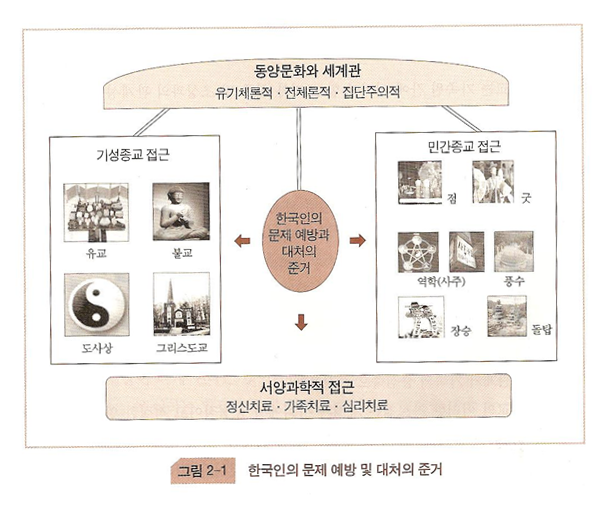 3. 한국 가족치료의 발달
3.1.  생성기(1970년-1980년대 초반)
Satir의 ‘Conjoint Family Therapy’ 번역 출간으로 가족치료 소개
 미 8군 병원, 정신과 및 사회복지계 외국유학 학자들이 가족치료 개념 소개
3.2. 발아기(1980년 중반-1990년대 초반)
정신의학, 심리학, 사회복지학, 간호학 중심의 대학원 교육 시작, 가족치료 전공자 증가
 1988년 한국가족치료학회 설립
 학위논문, 저서, 워크숍 실시 및 일부 개인 사설상담소에서 가족치료 실천
3. 4. 성장기(2000년대 이후)
3. 3. 개화기(1990년대 중,후반)
건강가정기본법(2005), 이혼숙려기간제도(2008) 시행과 가족폭력 및 성폭력 관련 
   법률과 정신보건법(정신건강증진 및 정신질환자 복지서비스 지원에 관한 법률 ) 등에서 가족상담과 지원 명시
 건강가정지원센터 등 가족치료 및 상담센터의 확대설치
 부부갈등, 이혼, 자녀문제 등으로 일반인의 가족 관련 상담 수요 증가
 워크샵, 수퍼비전 강화, 가족치료 및 상담 관련 자격증 발급으로 치료전문가 증가
 아직도 가족치료는 보편화되지 못하고 있어, 인력양성, 교육 및 지도감독 강화 등 필요
구조적 가족치료, 경험적 가족치료, 해결중심단기치료 등 워크샵이 다양화되면서, 이를
  기반으로 가족치료 setting 확대(복지관, 병원, 상담소, 정신건강복지센터 등)
 가족치료 전공 분야(아동, 가족, 상담, 목회학) 다양화, 가족치료 학회 연구모임 활성화
 한국가족치료학회, 부부가족상담학회, 한국가족관계학회 등에서 상담사 자격제도 실시